Example
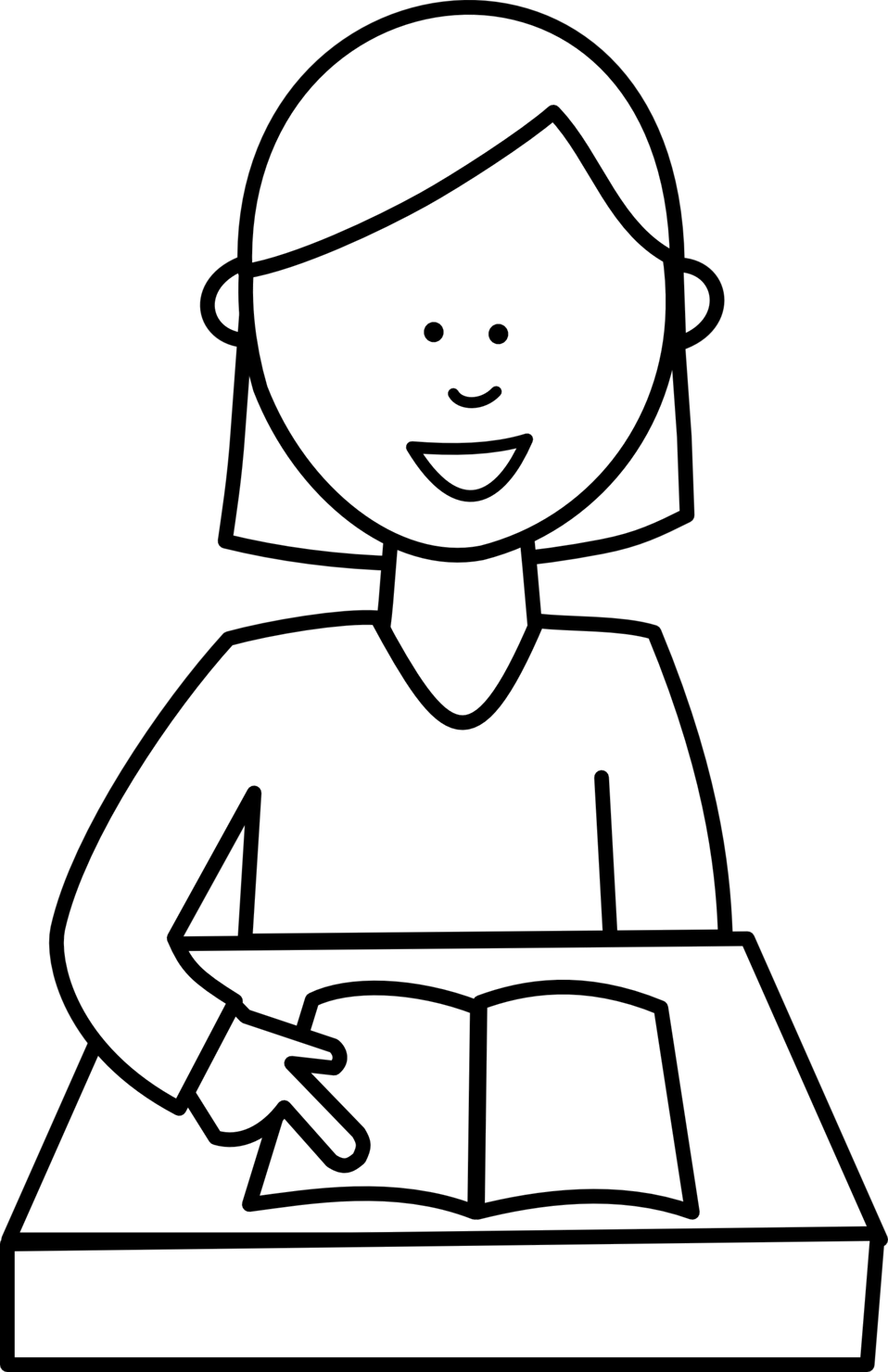 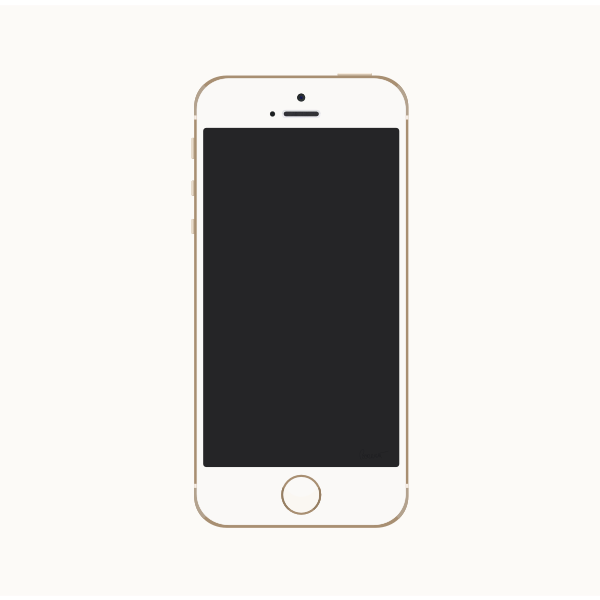 iPhone
Seat work
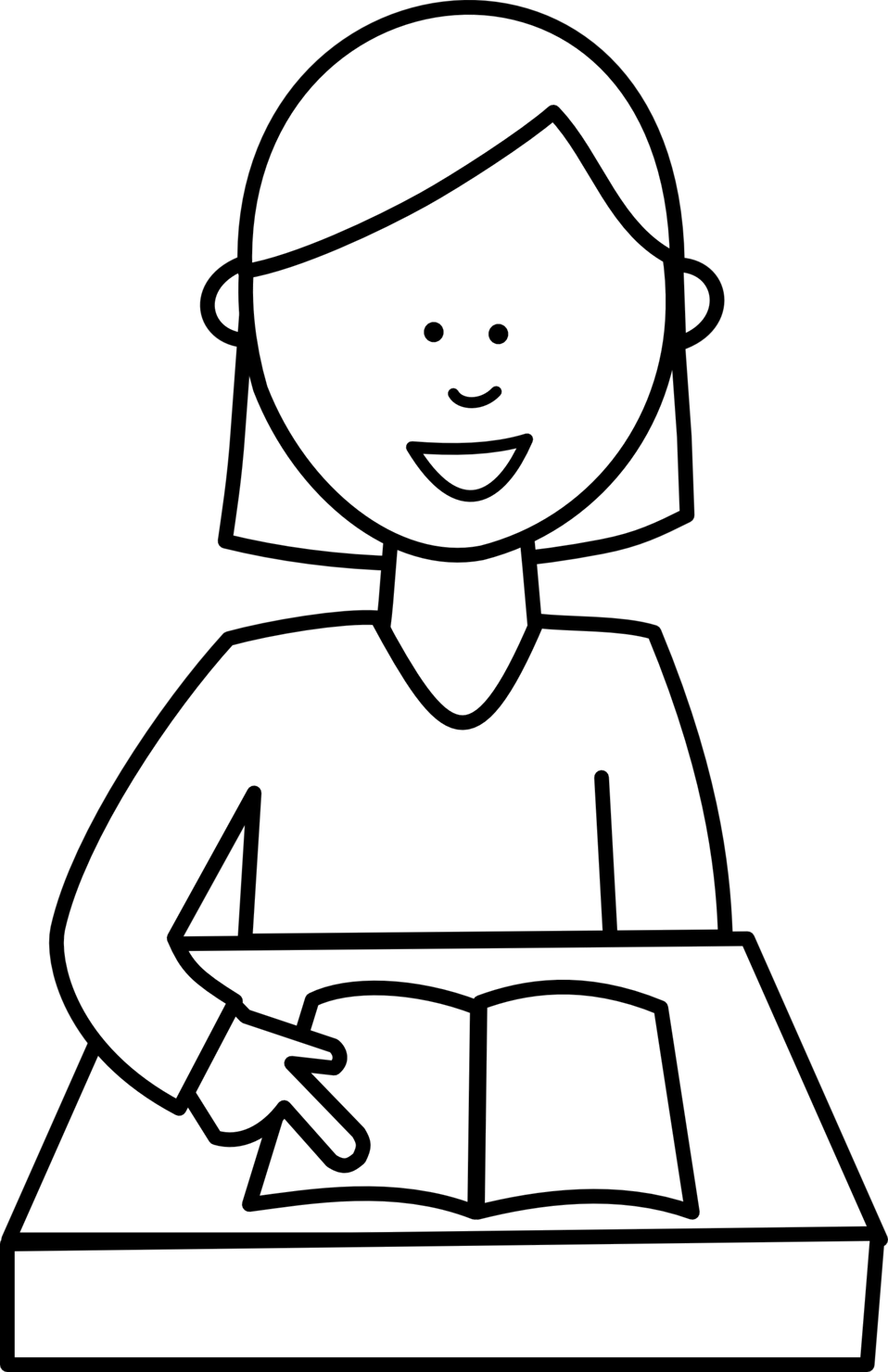 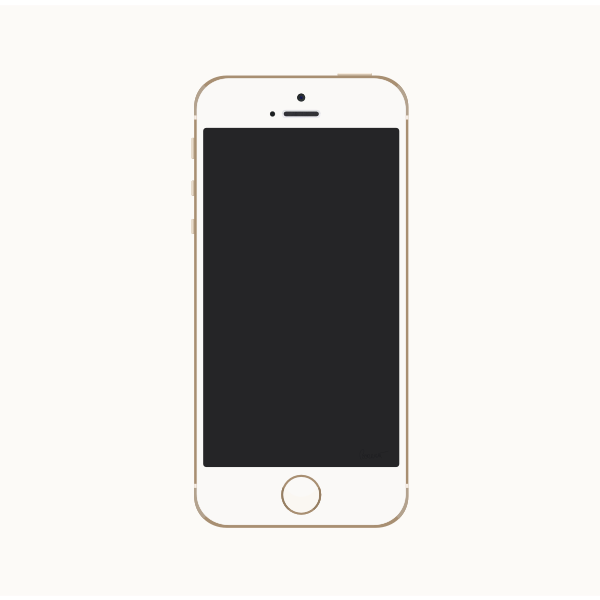 iPhone
Seat work
Example